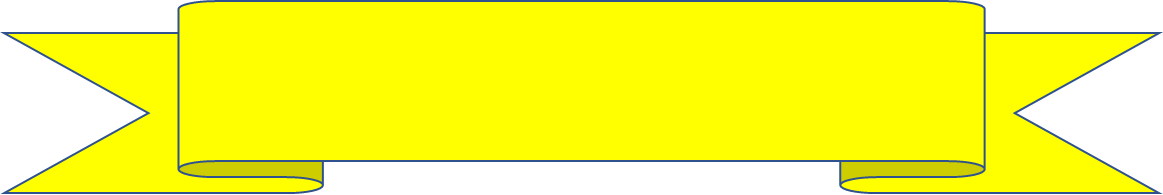 MỞ ĐẦU
Em hãy mô tả bức tranh bằng một câu?
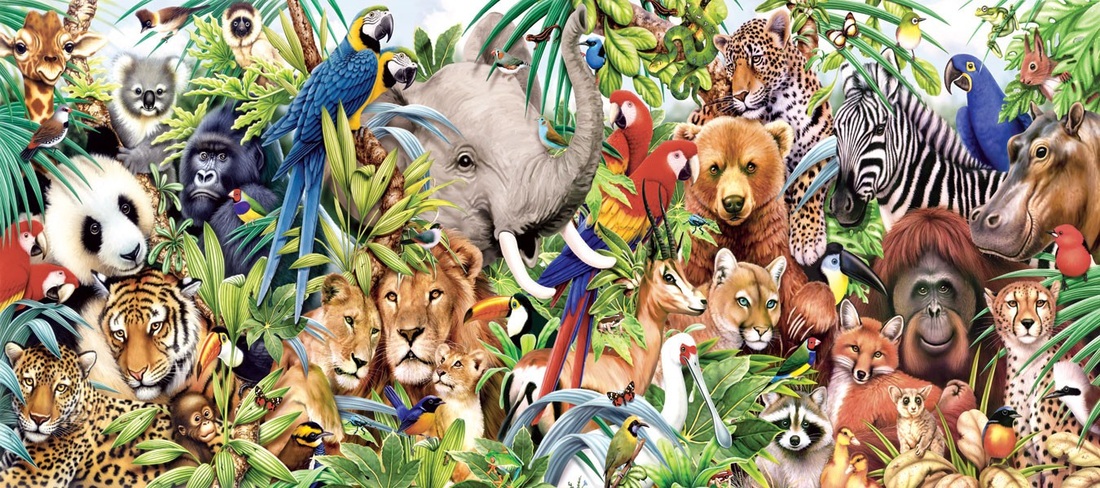 Đa dạng sinh học
GIỚI THIỆU BÀI MỚI
CHỦ ĐỀ 8. ĐA DẠNG THẾ GIỚI SỐNG
BÀI 33. ĐA DẠNG SINH HỌC
ĐA DẠNG 
SINH HỌC
1
Đa dạng sinh học là gì?
2
Vai trò của đa dạng sinh học
3
Bảo vệ đa dạng sinh học
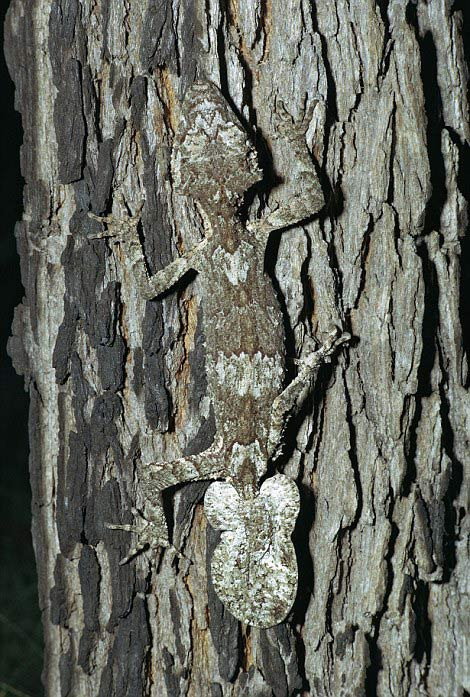 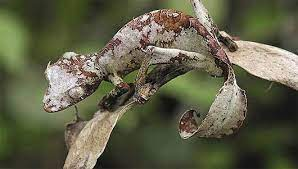 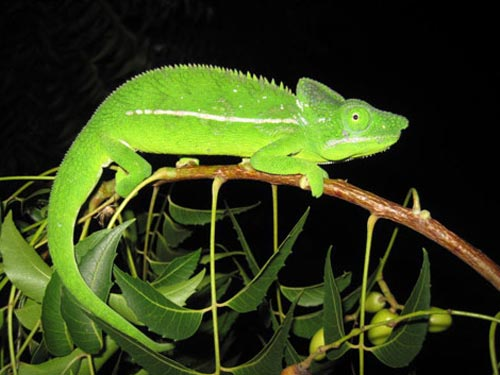 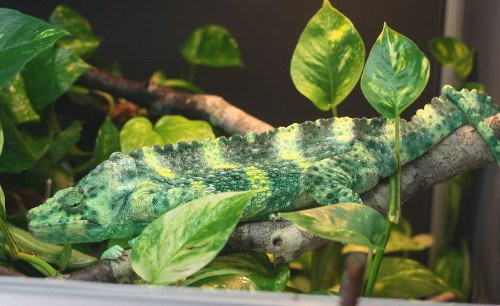 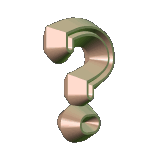 Lý do thực sự tắc kè hoa đổi màu là gì?
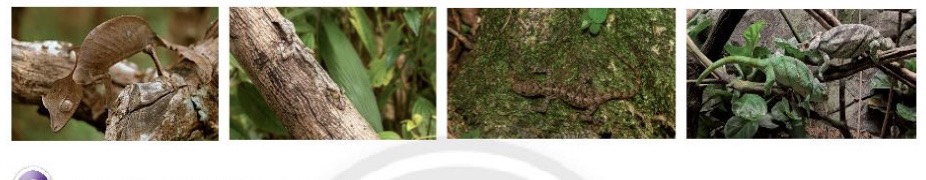 Cách tắc kè hoa thay đổi màu sắc thật thú vị: Các tế bào chứa nhiều sắc tố nằm dưới da và có thể"mở", "đóng" để phơi bày màu sắc.
Tắc kè hoa là loài bò sát máu lạnh, do đó mà chúng không thể điều chỉnh được nhiệt độ của cơ thể. Việc thay đổi các sắc tố trên da là một cách giúp chúng điều chình thân nhiệt và thể hiện cảm xúc với những con tắc kè hoa khác
1. Đa dạng sinh học là gì?
- Đa dạng sinh học là sự phong phú về số lượng loài, 
số cá thể trong loài và môi trường sống
Đa dạng sinh học được phân chia theo các khu vực như:
- Đa dạng sinh học ở hoang mạc
- Đa dạng sinh học ở đài nguyên
- Đa dạng sinh học vùng ôn đới
- Đa dạng sinh học vùng lá kim
- ……………………..
Khí hậu hoang mạc: khô, nóng, ít nước.
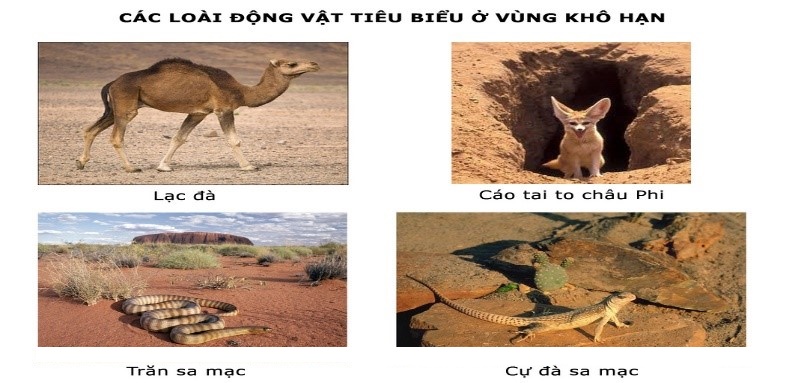 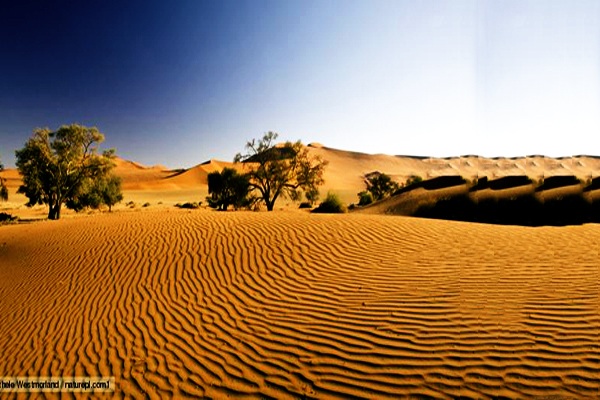 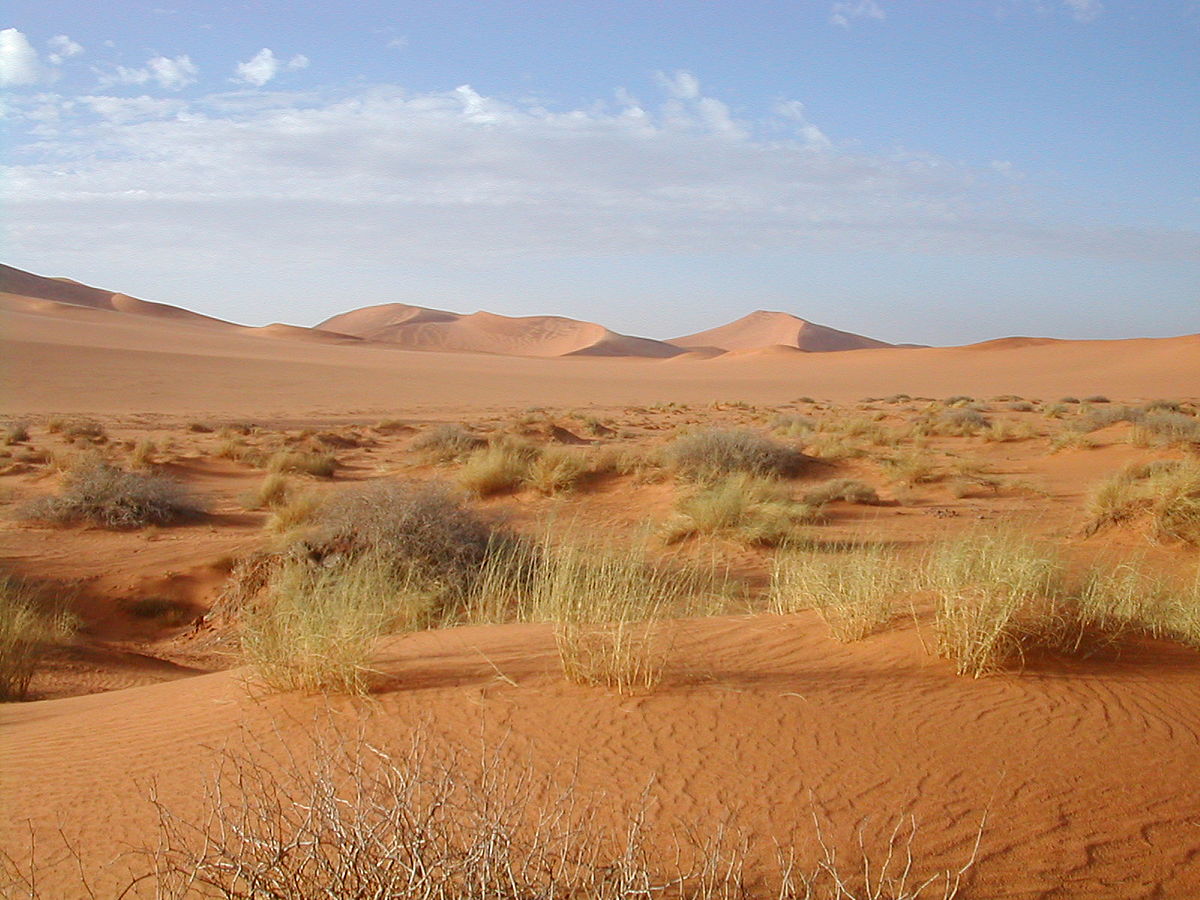 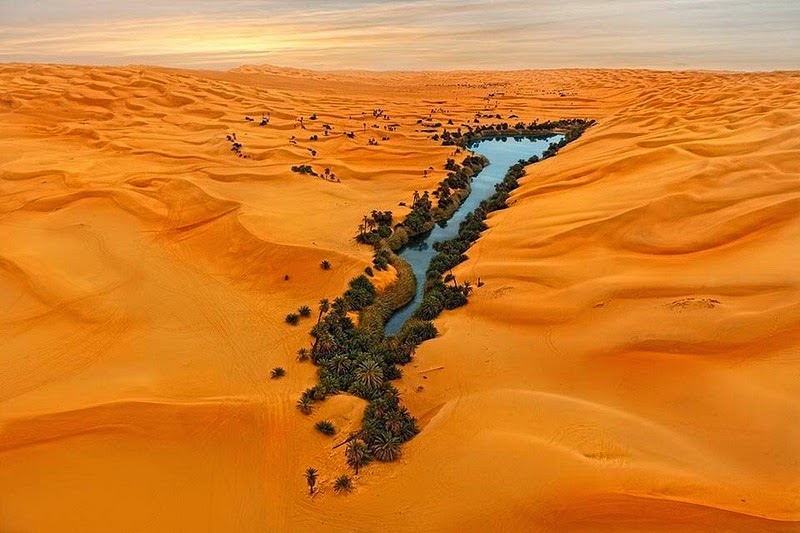 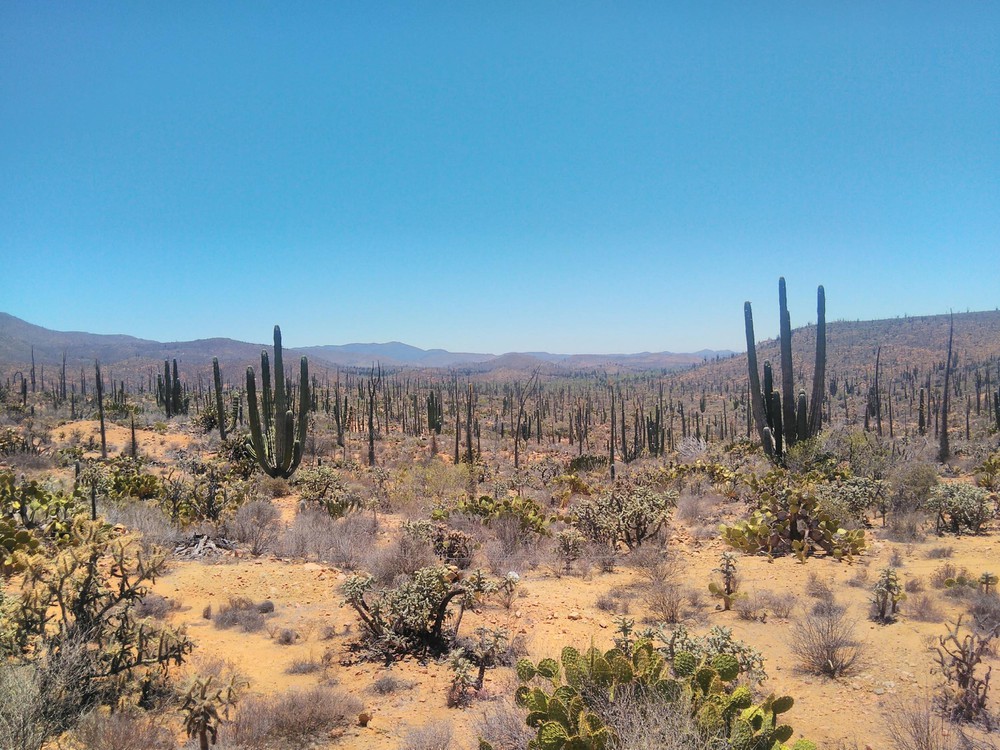 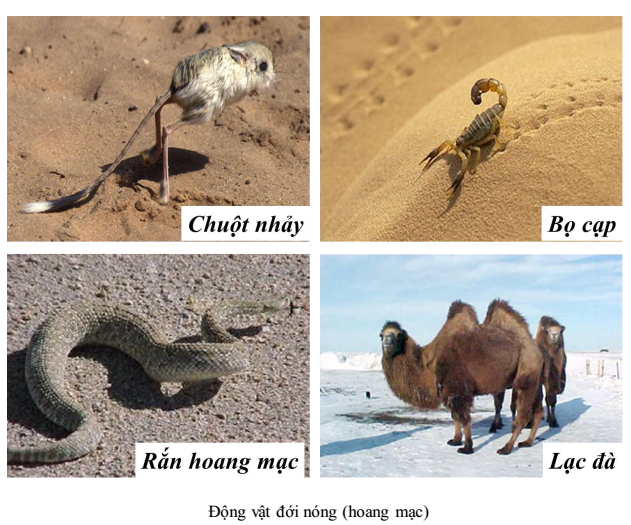 Khí hậu đài nguyên: lạnh, băng tuyết phủ gần như quanh năm.
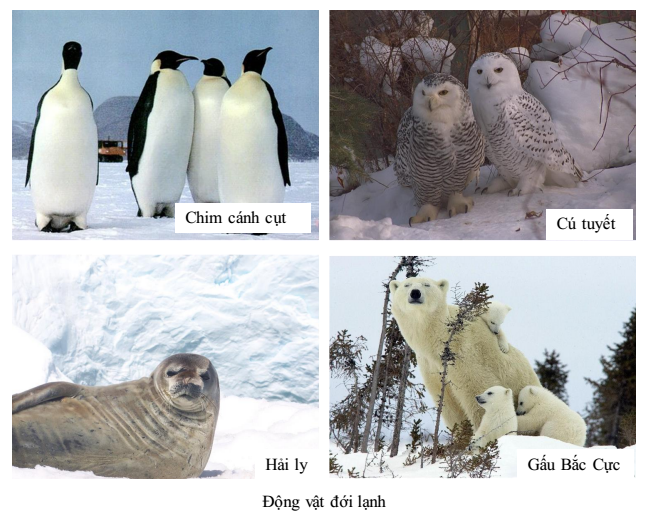 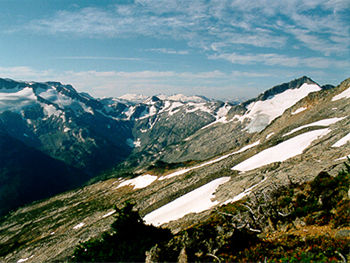 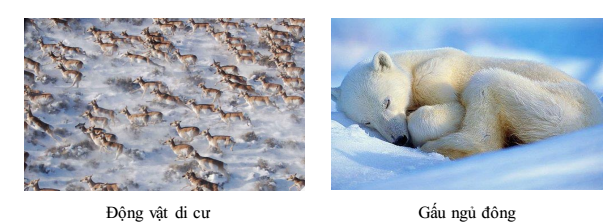 Khí hậu nhiệt đới gió mùa, thực vật có quanh năm, là nguồn thức ăn dồi dào cho các loài động vật.
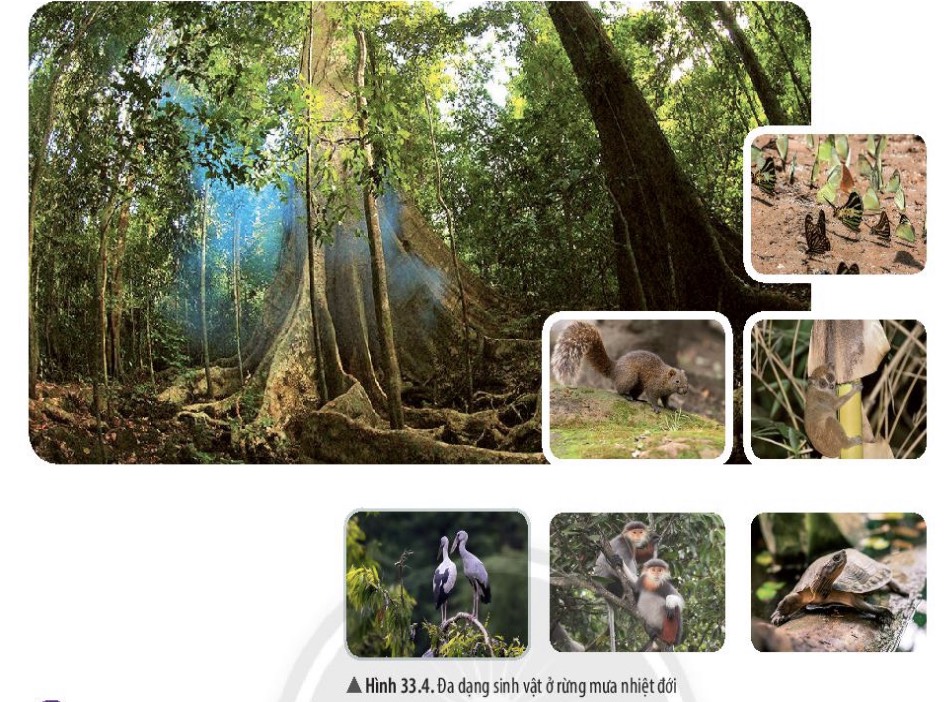 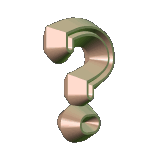 Đất nước Việt Nam chúng ta thuộc khí hậu gì?
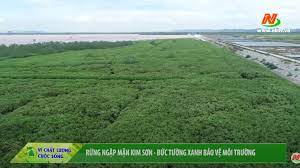 Khí hậu nhiệt đới gió mùa
1.Đa dạng sinh học là gì?
- Đa dạng sinh học là sự phong phú về số lượng loài, 
số cá thể trong loài và môi trường sống
-  Đa dạng sinh học được phân chia theo các khu vực như:
+ Đa dạng sinh học ở hoang mạc
+ Đa dạng sinh học ở đài nguyên
+ Đa dạng sinh học vùng ôn đới
+ Đa dạng sinh học vùng lá kim
CÂU HỎI TRẮC NGHIỆM
Câu 1: Sự đa dạng sinh học được biểu thị qua:
A. Đa dạng về số lượng tế bào của loài
B. Đa dạng về số lượng mô của loài
C. Đa dạng về số lượng các cơ quan của loài
D. Đa dạng về số lượng cá thể của loài
CÂU HỎI TRẮC NGHIỆM
Câu 2: Môi trường sống nào có sự đa dạng sinh học cao nhất?
A. Hoang mạc
B. Ôn đới
C. Nhiệt đới
D. Hàn đới
2.Vai trò của đa dạng sinh học
Vai trò đa dạng sinh học trong tự nhiên
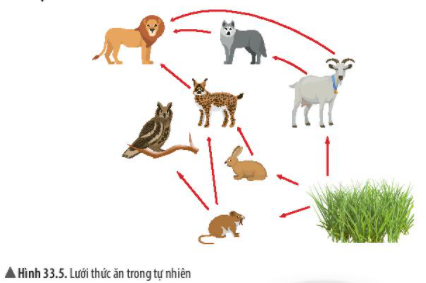 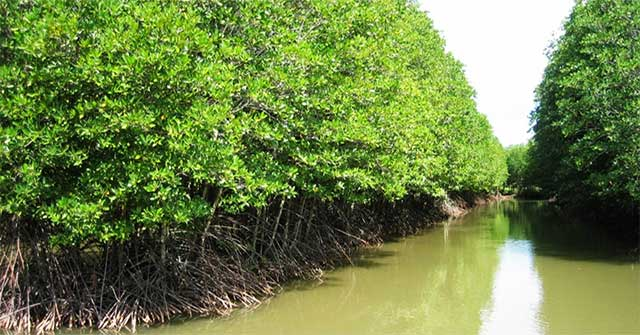 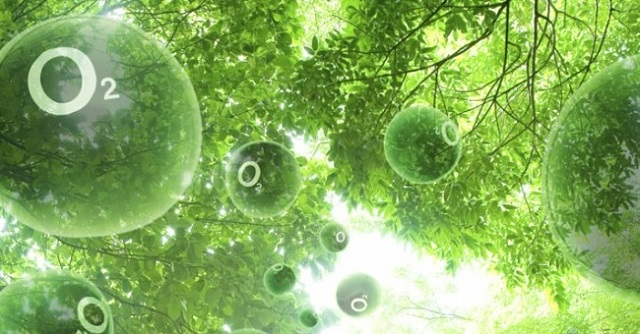 Đa dạng sinh học góp phần bảo vệ đất và nguồn nước, chắn sóng, chắn gió,
 điều hòa khí hậu, duy trì sự ổn định của hệ sinh thái
Vai trò của đa dạng sinh học
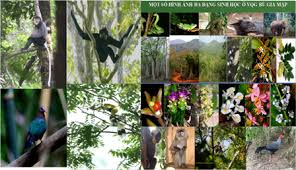 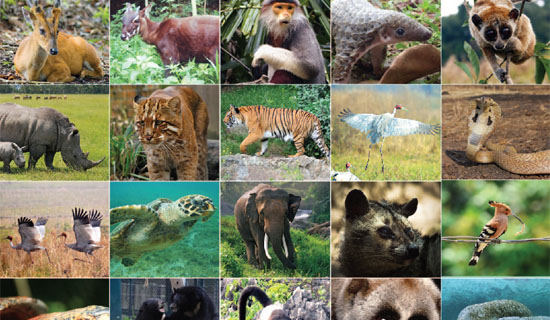 Duy trì, cung cấp nguồn gen và là kho dự trữ các nguồn gen quý - hiếm cho tương lai.
16
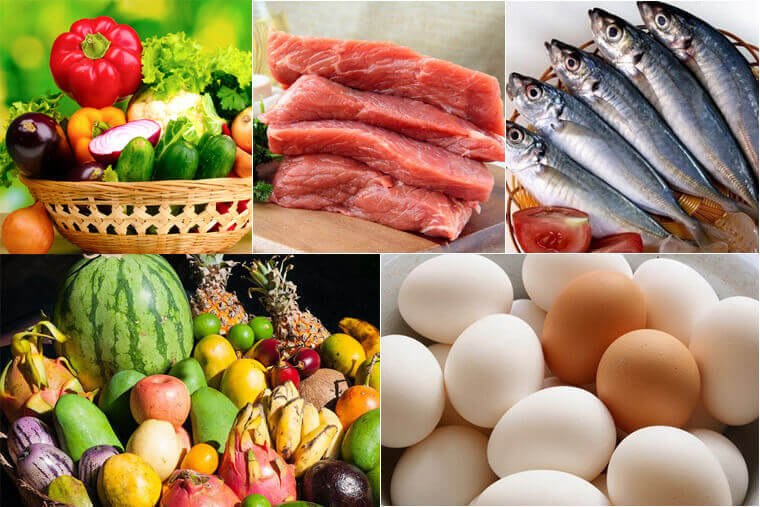 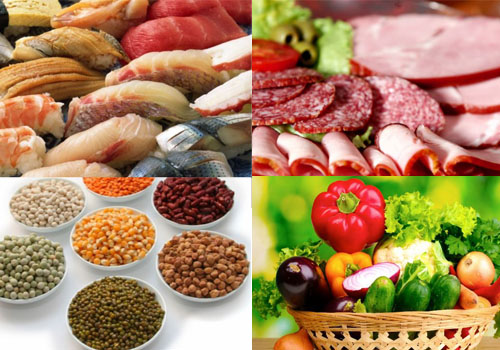 Cung cấp thực phẩm cho con người, thức ăn cho động vật
17
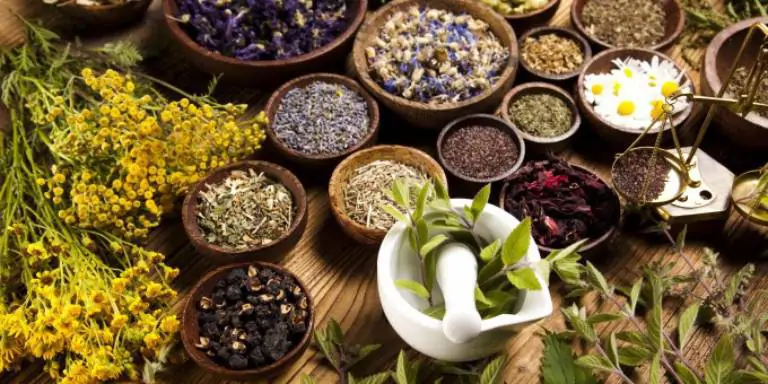 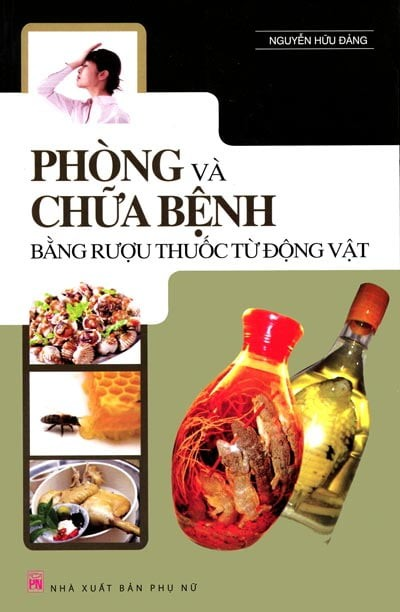 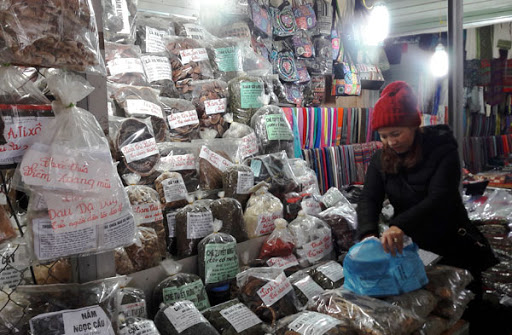 Cung cấp dược liệu, làm thuốc chữa bệnh
18
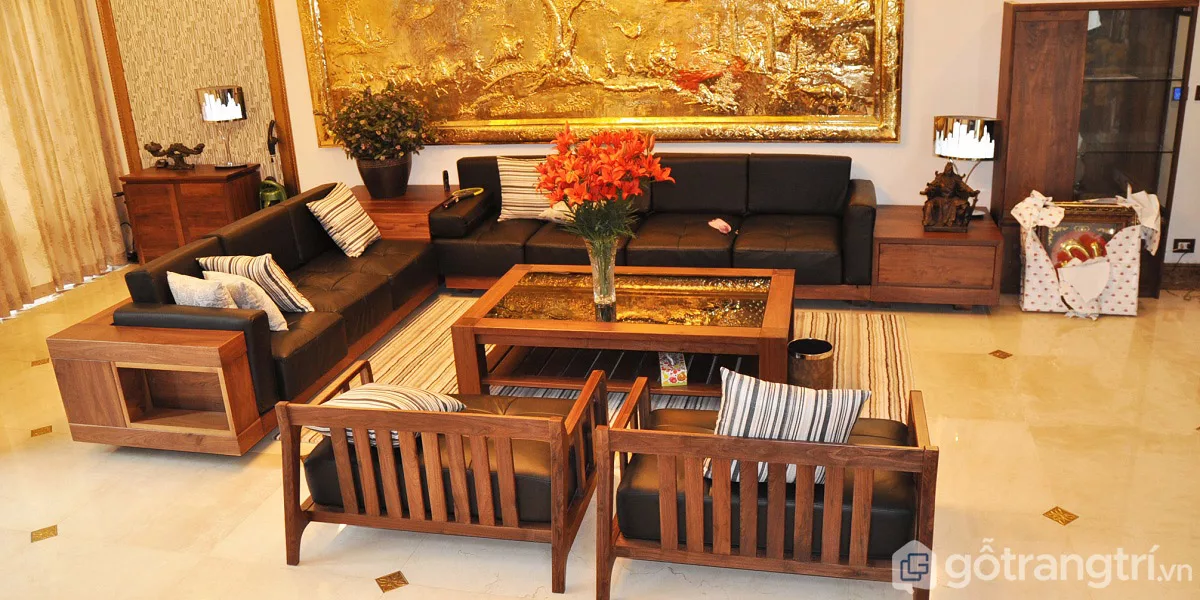 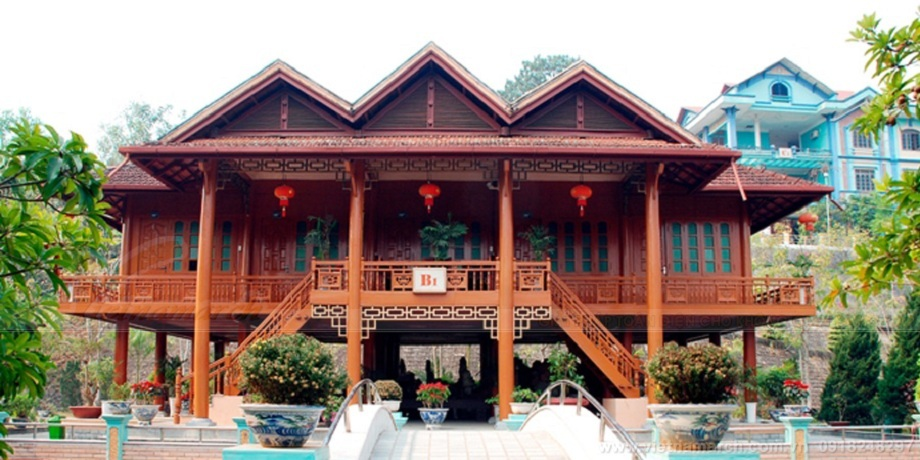 Cung cấp gỗ
19
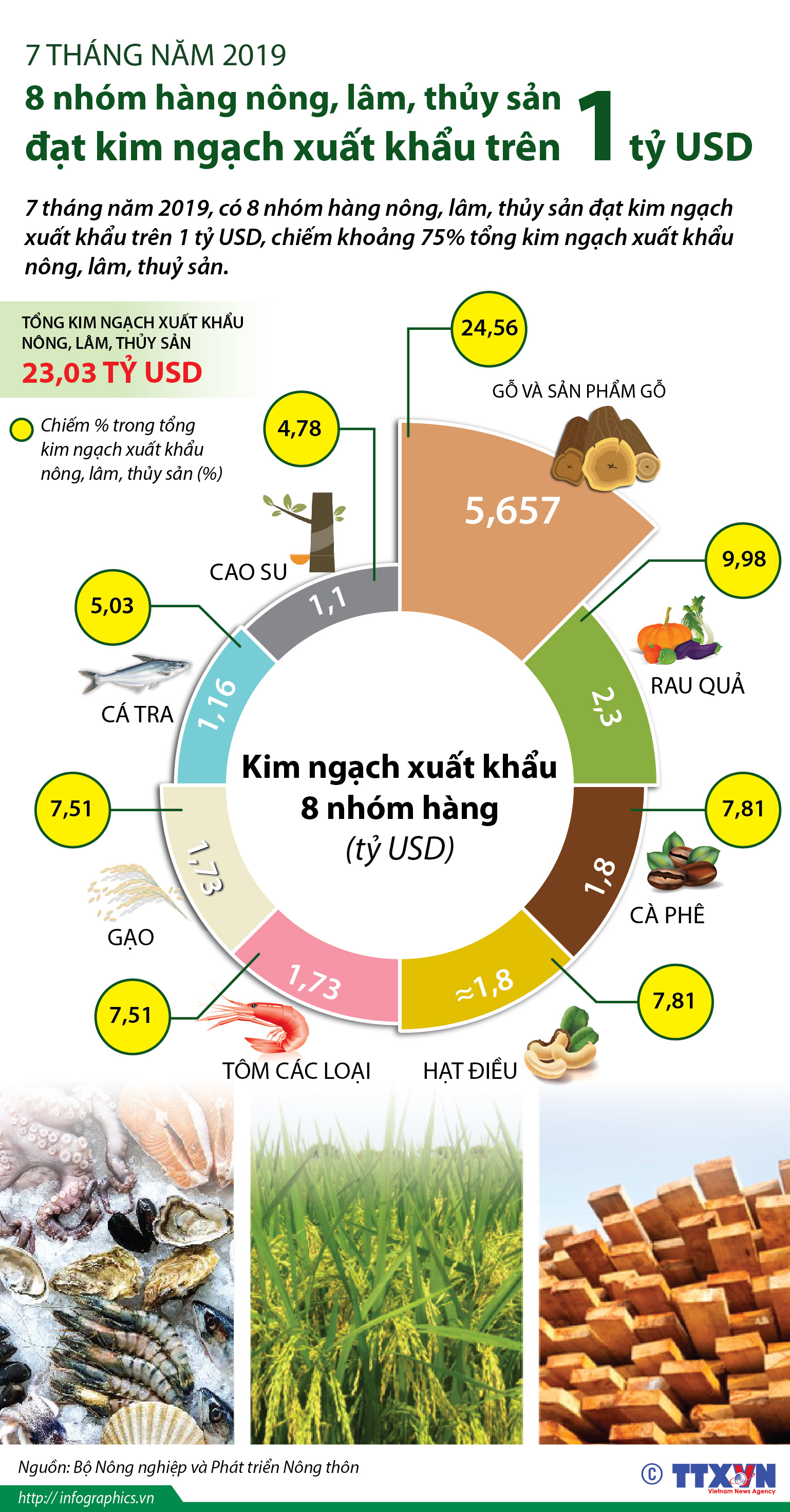 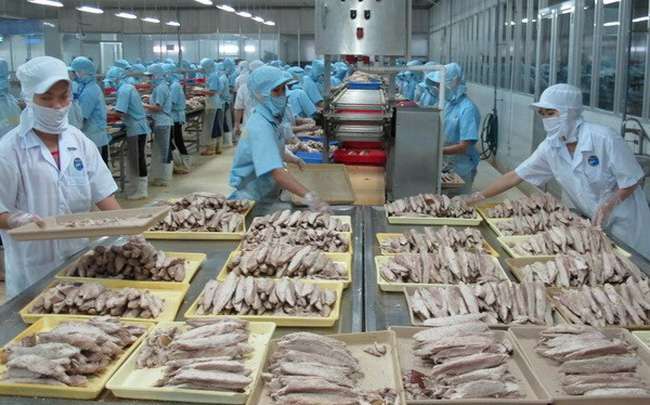 Phát triển kinh tế
20
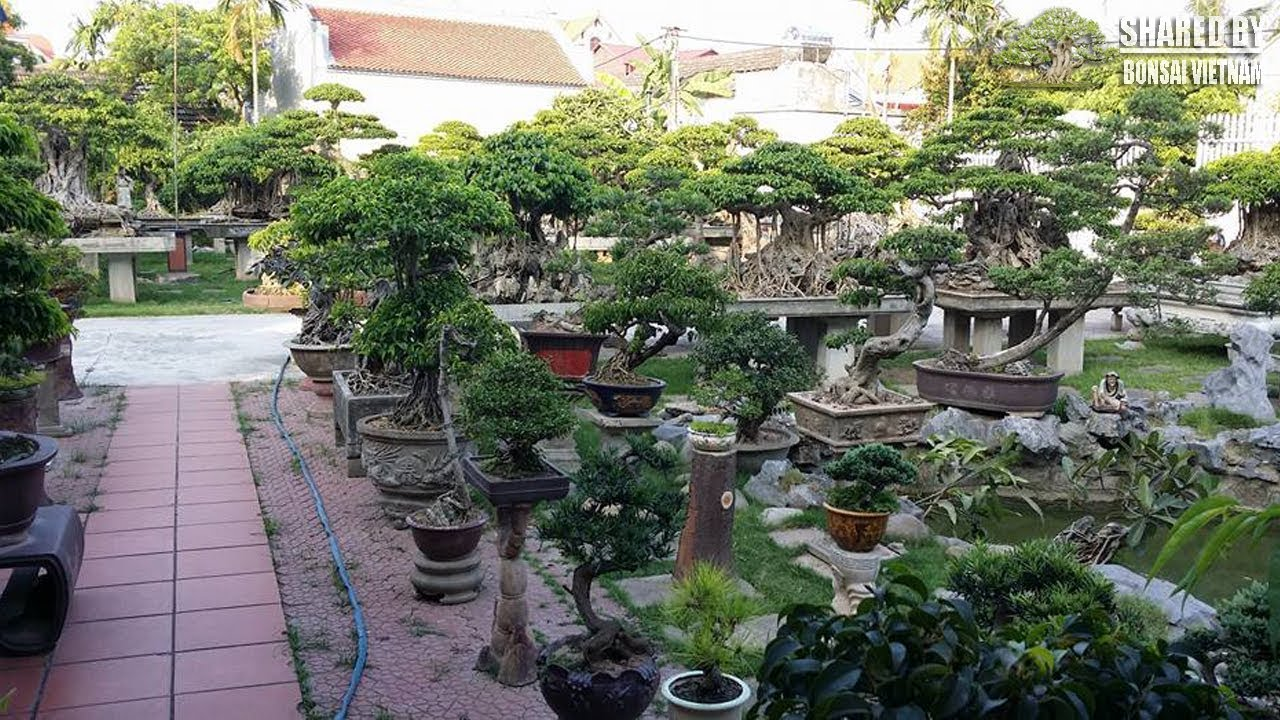 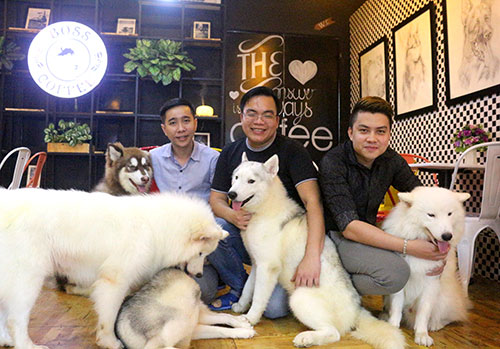 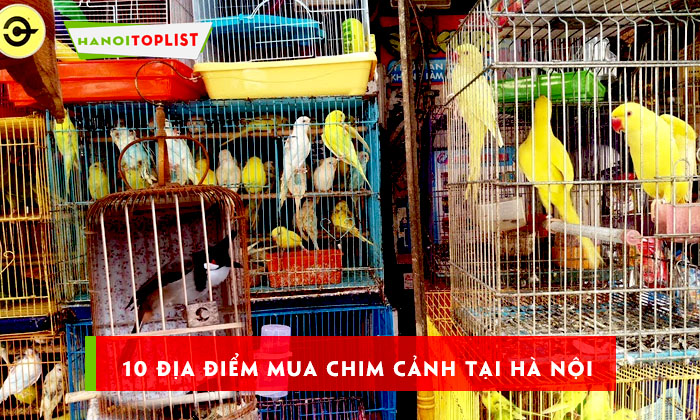 Làm cảnh
21
2. Vai trò của đa dạng sinh học.
Đa dạng sinh học là nguồn nguyên liệu quý giá đối với tự nhiên
Trong tự nhiên, đa dạng sinh học góp phần bảo vệ đất, bảo vệ nguồn nước, chắn sóng, chắn gió, điều hòa khí hậu, duy trì sự ổn định của hệ sinh thái.
Trong thực tiễn, đa dạng sinh học cung cấp các sản phẩm sinh học cho con người như: lương thực, thực phẩm, dược liệu…..
PHIẾU HỌC TẬP
Vai trò đa dạng sinh học trong thực tiễn
Gợi ý sản phẩm
Vai trò đa dạng sinh học trong thực tiễn
CHỦ ĐỀ 8. ĐA DẠNG THẾ GIỚI SỐNG
BÀI 33. ĐA DẠNG SINH HỌC (tt)
ĐA DẠNG 
SINH HỌC
1
2
3
Bảo vệ đa dạng sinh học
3.Bảo vệ đa dạng sinh học?
Trình bày nguyên nhân gây suy giảm đa dạng sinh học?
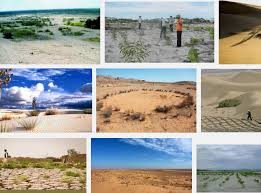 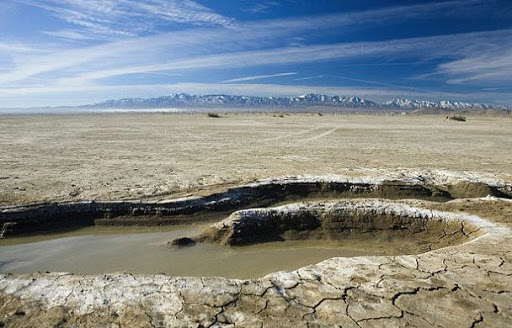 Sự biến mất của môi trường tự nhiên
27
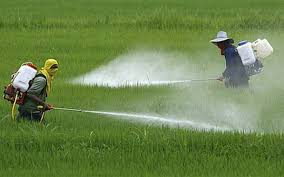 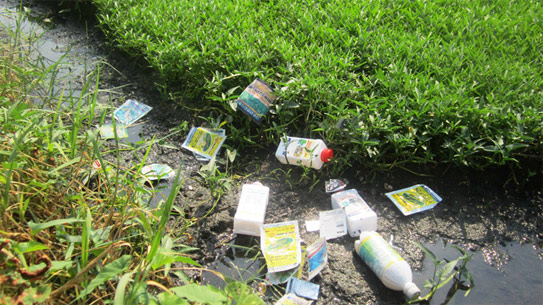 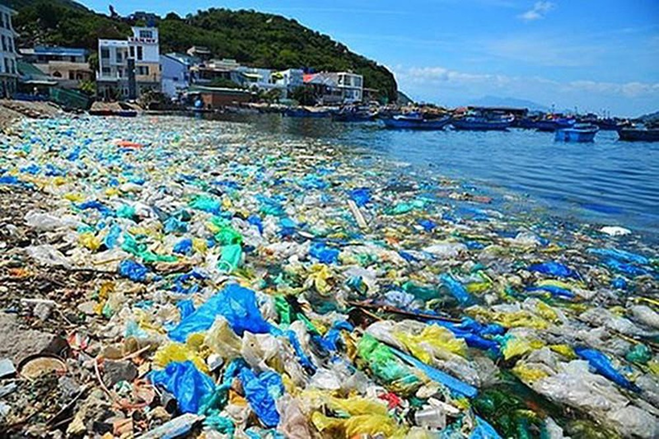 Ô nhiễm môi trường do sử dụng thuốc trừ sâu, thuốc BVTV, rác thải nhựa
28
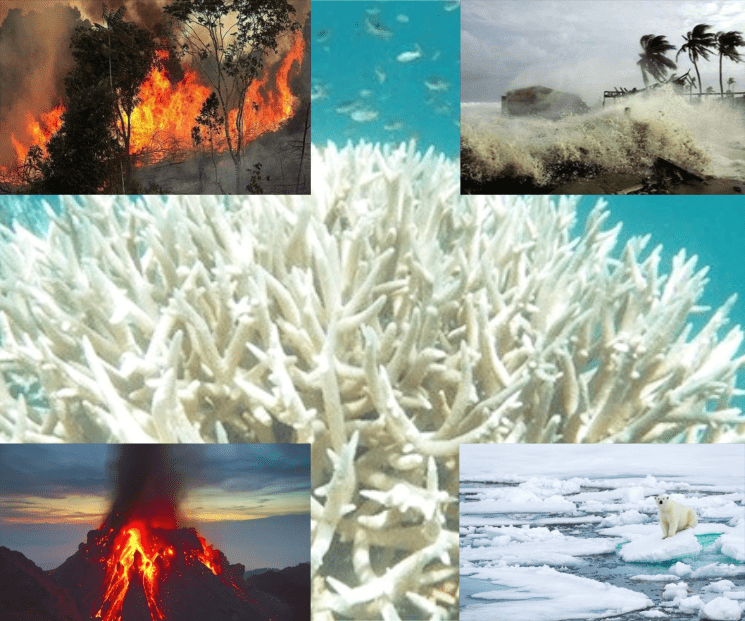 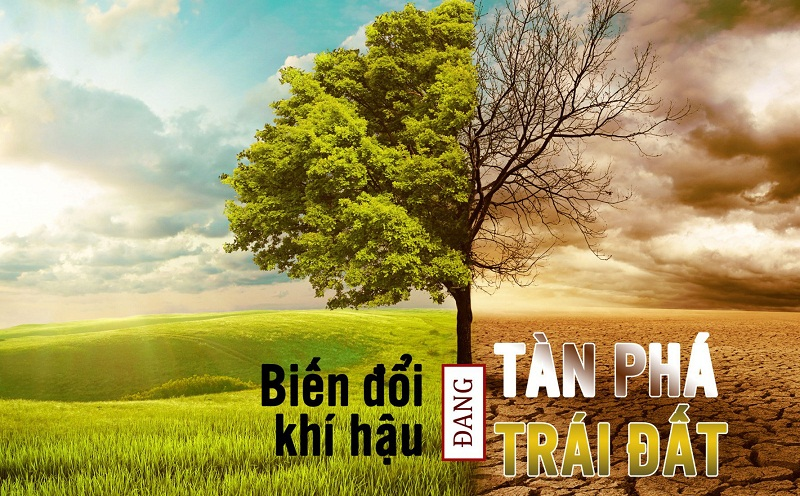 Biến đổi khí hậu
29
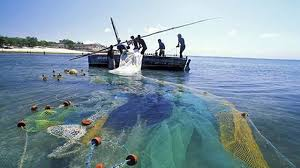 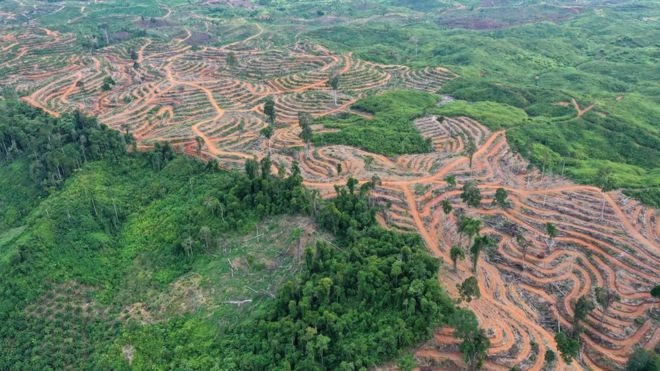 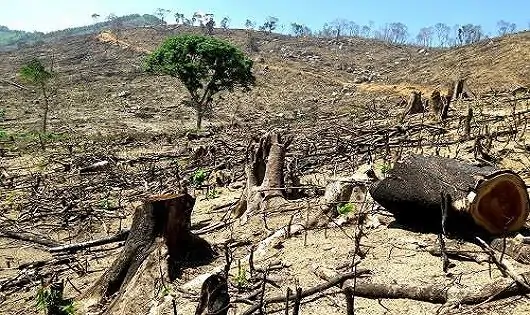 Khai thác quá mức
30
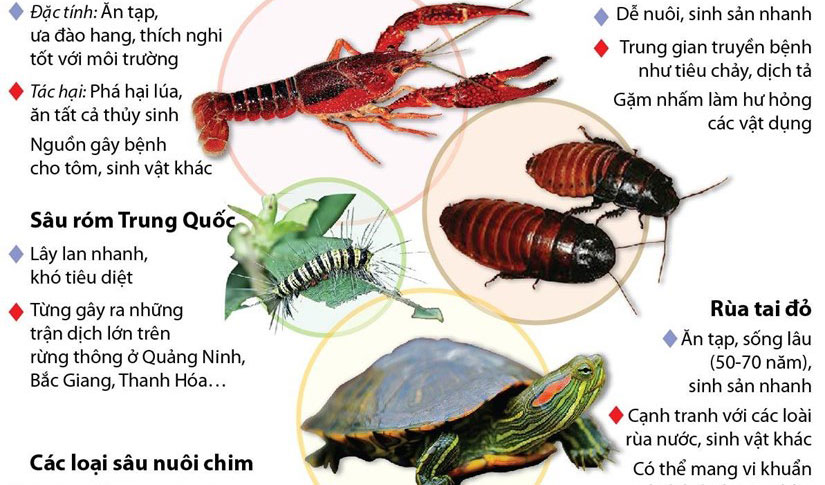 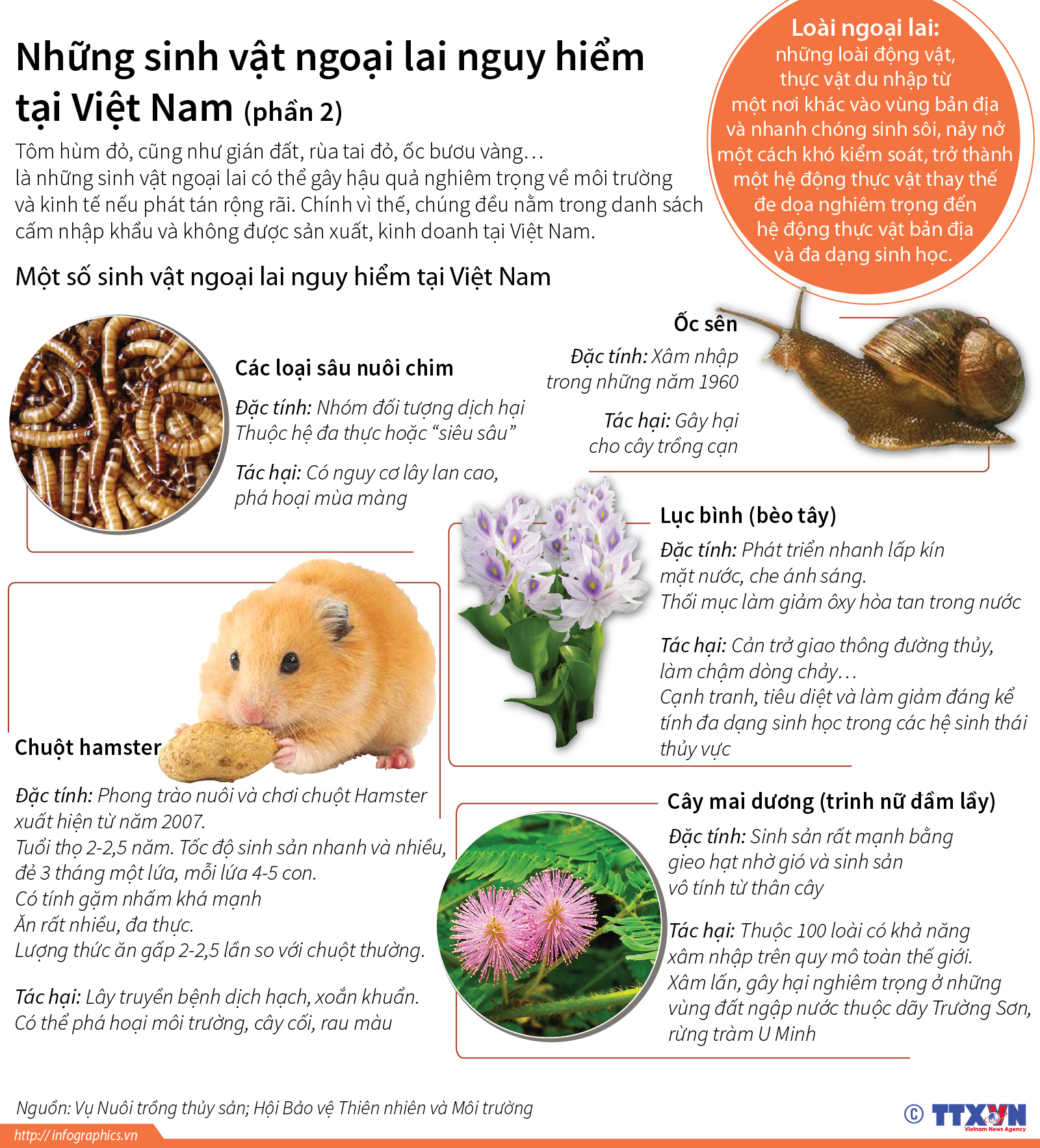 Sự gia tăng của các loài ngoại lai
31
Đa dạng sinh học có vai trò quan trọng trong tự nhiên và trong thực tiễn.Hiện nay đa dạng sinh học đang bị đe dọa do nhiều nguyên nhân:
+ Phá rừng, khai thác gỗ, du canh, di dân khai hoang, nuôi trồng thủy sản, xây dựng đô thị làm mất môi trường sống của sinh vật.
+ Săn bắt, buôn bán động vật, thực hoag dã,quý hiếm , sử dụng thuốc trừ sâu, thuốc bảo vệ thực vật, chất thải từ các nhà máy chưa qua xử lí, từ các hoạt động sống của con người làm ô nhiễm môi trường.
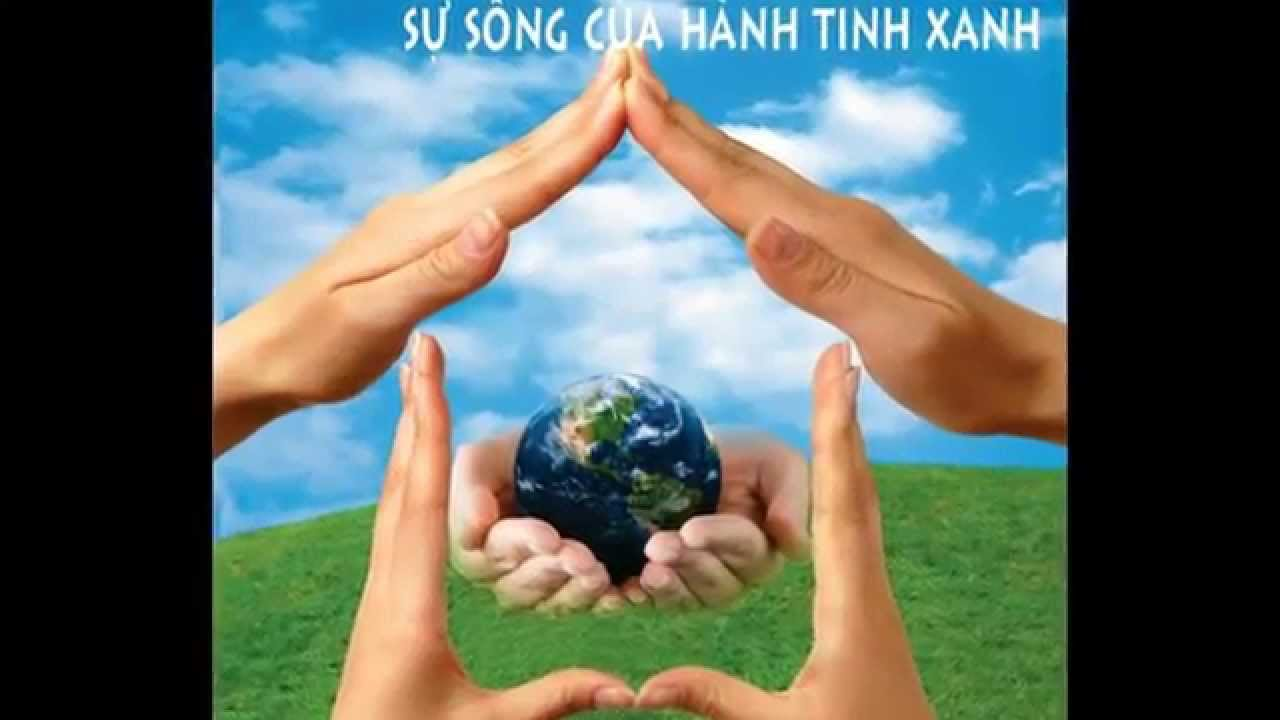 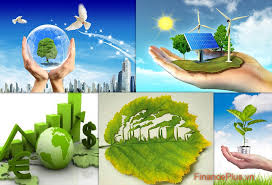 Bảo vệ môi trường tự nhiên
34
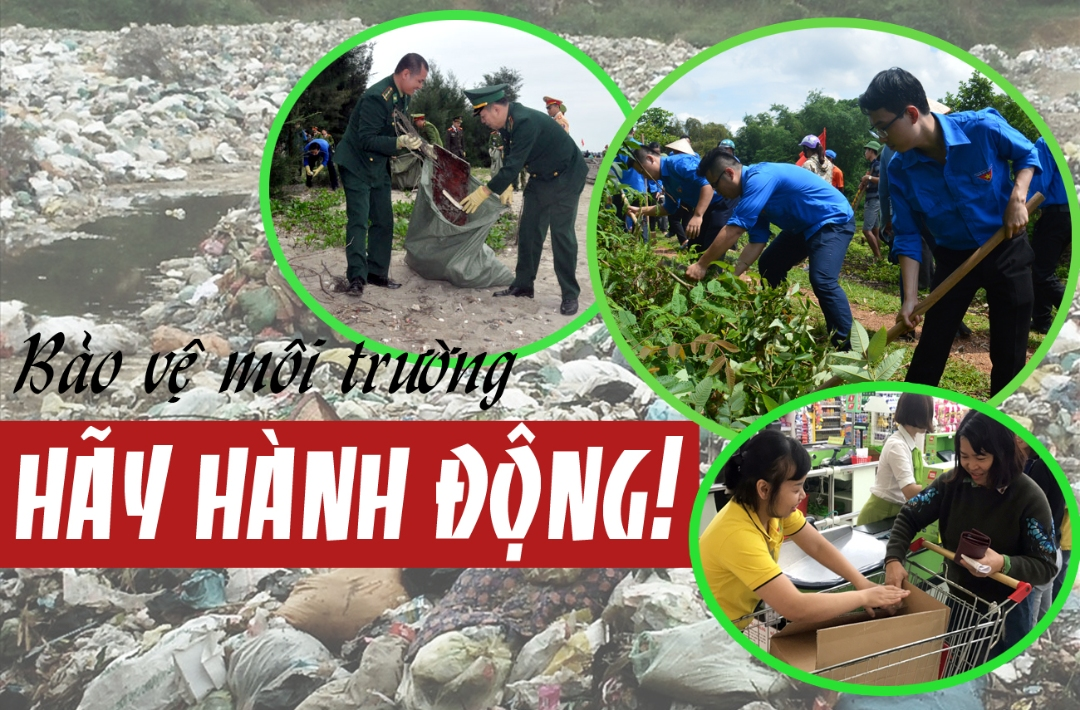 Bảo vệ môi trường
35
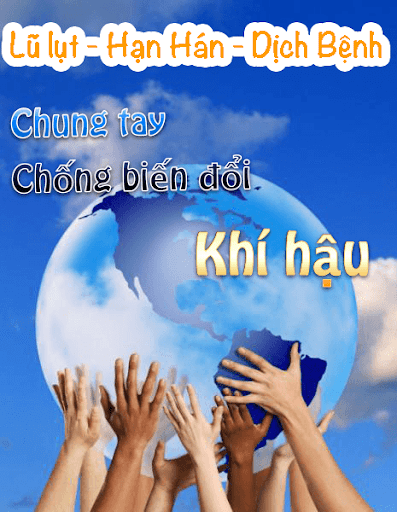 Phòng chống thiên tai, thích ứng với biến đổi khí hậu
36
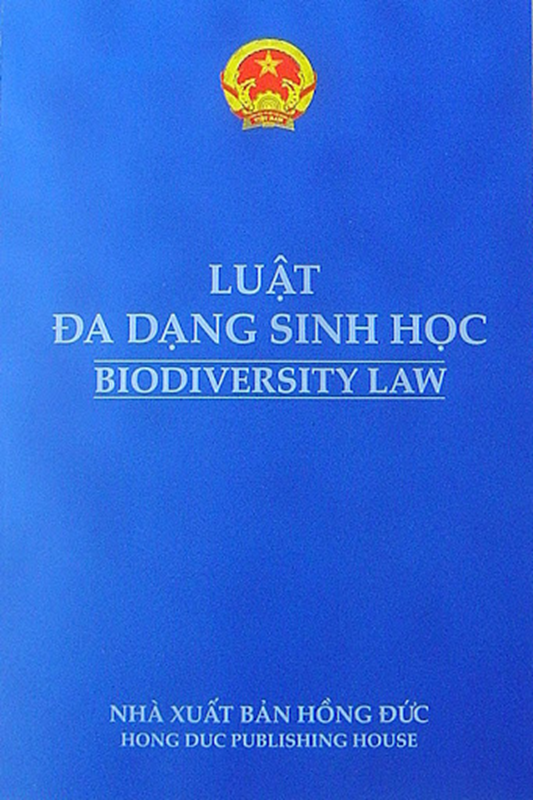 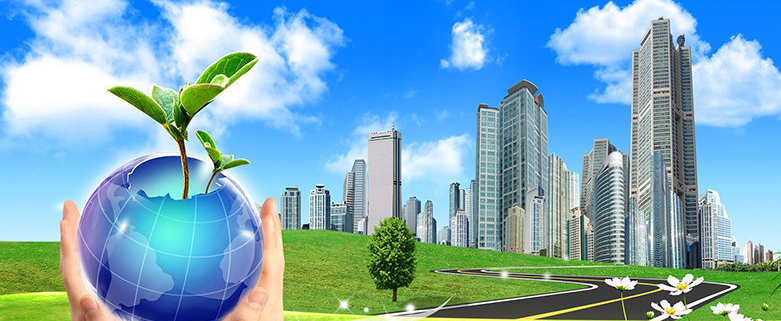 Chính sách khai thác hiệu quả vì sự phát triển bền vững
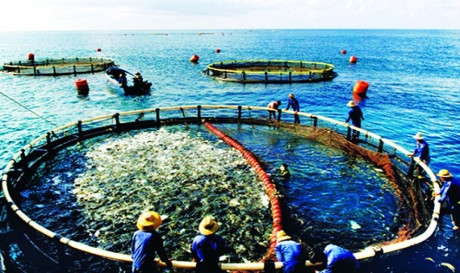 37
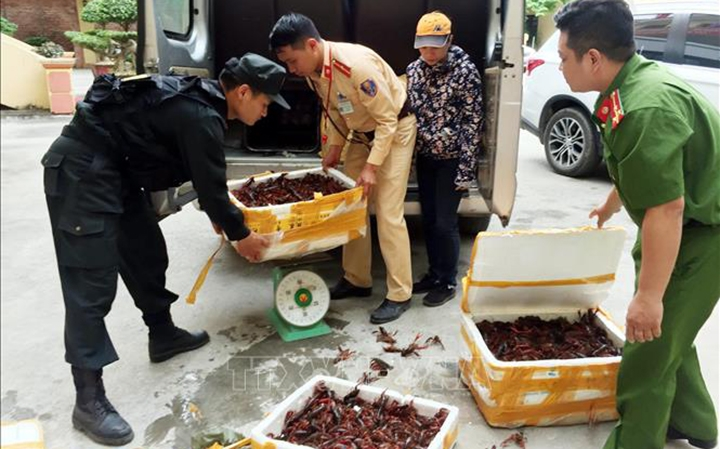 Kiểm soát, quản lý sinh vật ngoại lai xâm hại
38
Biện pháp bảo vệ đa dạng sinh học:
+ Nghiêm cấm phá rừng để bảo vệ môi trường sống của các loài sinh vật.
+ Cấm săn bắt, buôn bán, sử dụng trái phép các loài động vật hoang dã.
+ Xây dựng các khu bảo tồn nhằm bảo vệ  các loài sinh vật, trong đó có các loài quý hiếm.
+ Tuyên truyền, giáo dục rộng rãi trong nhân dân để mọi người tham gia bảo vệ rừng.
+ Tăng cường các hoạt động trồng cây, bảo vệ rừng, bảo vệ môi trường.
VẬN DỤNG
1. Nêu vai trò của đa dạng sinh học trong thực tiễn, lấy ví dụ.
- Là nơi cư trú của nhiều loài sinh vật
+ Ví dụ: rừng mưa nhiệt đới
- Cung cấp lương thực, thực phẩm
+ Ví dụ: các loại rau quả, thịt, cá,…
- Bảo vệ nguồn đất, nguồn nước, chắn gió,…
+ Ví dụ: rừng phòng hộ
- Là nơi bảo tồn sinh vật, phát triển du lịch
+ Ví dụ: rừng Quốc gia
- Cung cấp nguyên, vật liệu, dược liệu…
+ Ví dụ: nhân sâm làm thuốc…
3. Điều gì sẽ xảy ra với chúng ta khi đa dạng sinh học bị suy giảm?
Hậu quả của suy giảm đa dạng sinh học: 
Mất cân bằng sinh thái, ảnh hưởng trực tiếp đến môi trường sống của con người, đe dọa sự phát triển bền vững của trái đất. 
Suy giảm đa dạng sinh học
Ảnh hưởng đến an ninh lương thực, con người phải đối mặt với nguy cơ đói nghèo.
Suy giảm nguồn gen và đặc biệt là biến đổi khí hậu dẫn đến hàng loạt các thảm họa thiên nhiên đe dọa cuộc sống của con người.